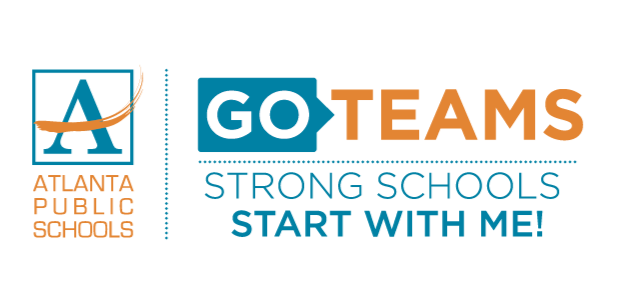 John Lewis Invictus Academy FY24 Budget Approval Meeting
Ramon Garner, Principal
March 13, 2023
Agenda
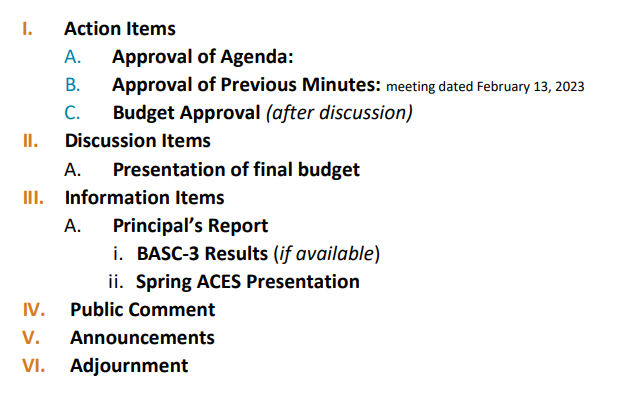 Norms
3
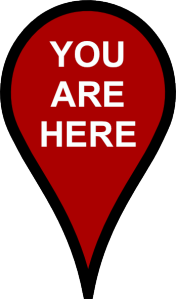 Overview of FY ‘24 GO Team Budget Process
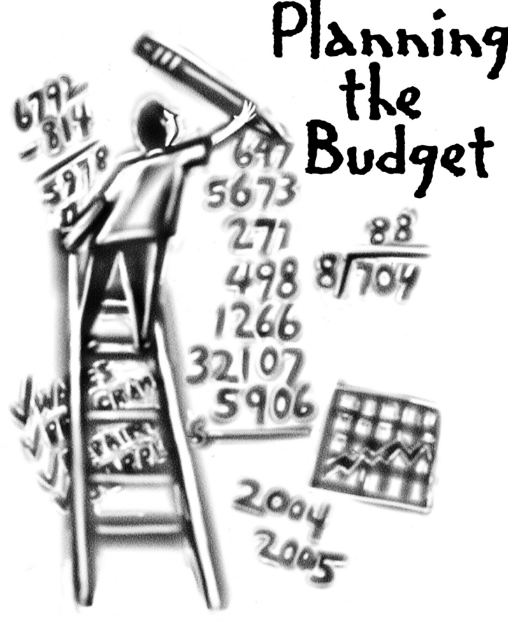 GO Teams are encouraged to have ongoing conversations about the school’s budget.
4
Budget Approval Meeting
What
During this meeting GO Teams will review the budget, which should be updated based on feedback from the staffing conference, Associate Superintendents, and key leaders. After review, GO Teams will need to take action (i.e., vote) on the FY24 Budget.  
Why
Principals will present the final budget recommendations for GO Team approval. 
When
All approval meetings must be held after staffing conferences. Budgets must be approved by March 17th.
5
Budget Review
FY24 Budget Parameters
7
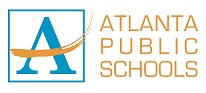 [Speaker Notes: Review the priorities that the GO Team has developed and the rationale for these priorities. Feel free to copy this slide if you have more than 3 priorities to account for.]
FY24 Budget Parameters
8
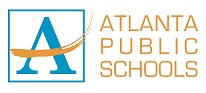 [Speaker Notes: Review the priorities that the GO Team has developed and the rationale for these priorities.]
FY24 Budget Parameters
9
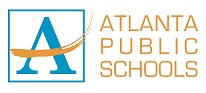 [Speaker Notes: Review the priorities that the GO Team has developed and the rationale for these priorities.]
Staffing Conference Changes
There were not any changes made to the draft budget we discussed at our last meeting. 
As a quick summary, we will review the Budget by Function on the next slides.
10
Budget by Function 
*Based on Current Allocation of School Budget
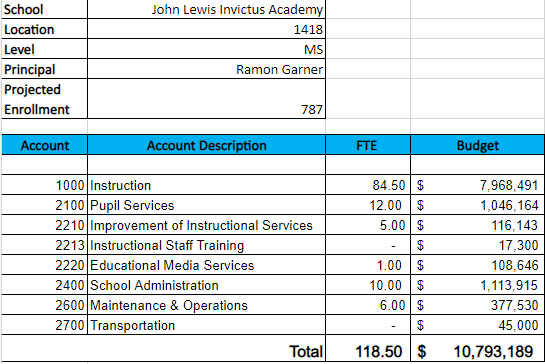 11
[Speaker Notes: I am passing out the definitions for these funding categories. You will see what makes up each category. Although the school’s total budget amount will not change, allocation per function may change depending on our conversations and school needs.]
Budget by Function 
*Based on Current Allocation of School Budget
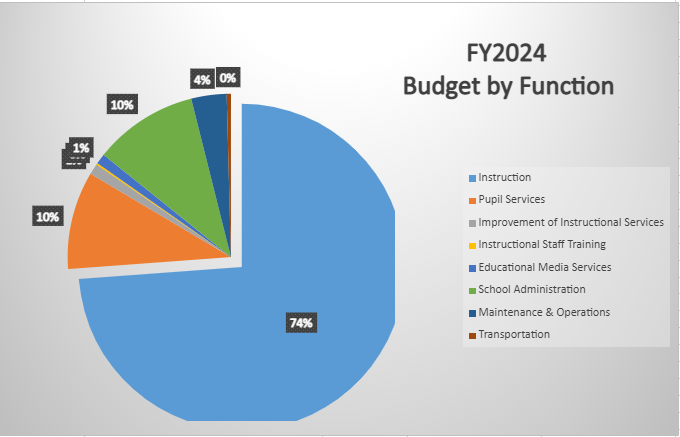 12
[Speaker Notes: Explain the pie chart and allocations]
Questions?
Action on the Budget
The GO Team needs to TAKE ACTION (vote) on the presented budget. After the motion and a second, the GO Team may have additional discussion. Once discussion is concluded, the GO Team will vote.
BASC-3 Data
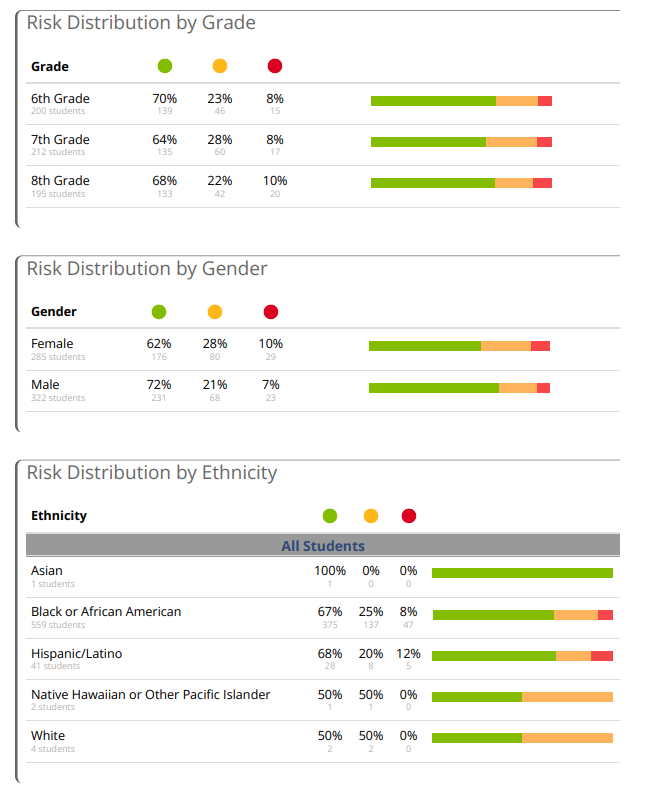 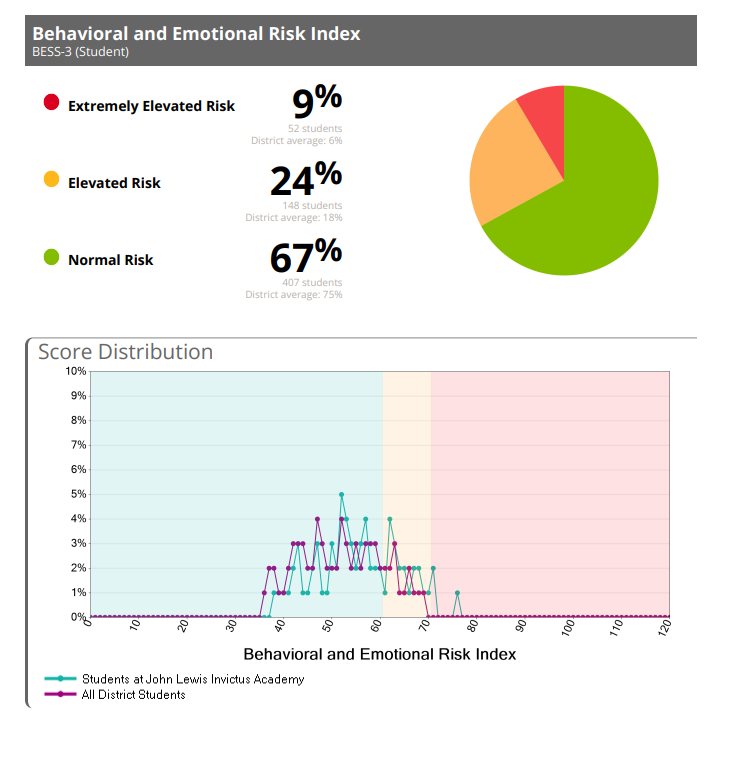 16
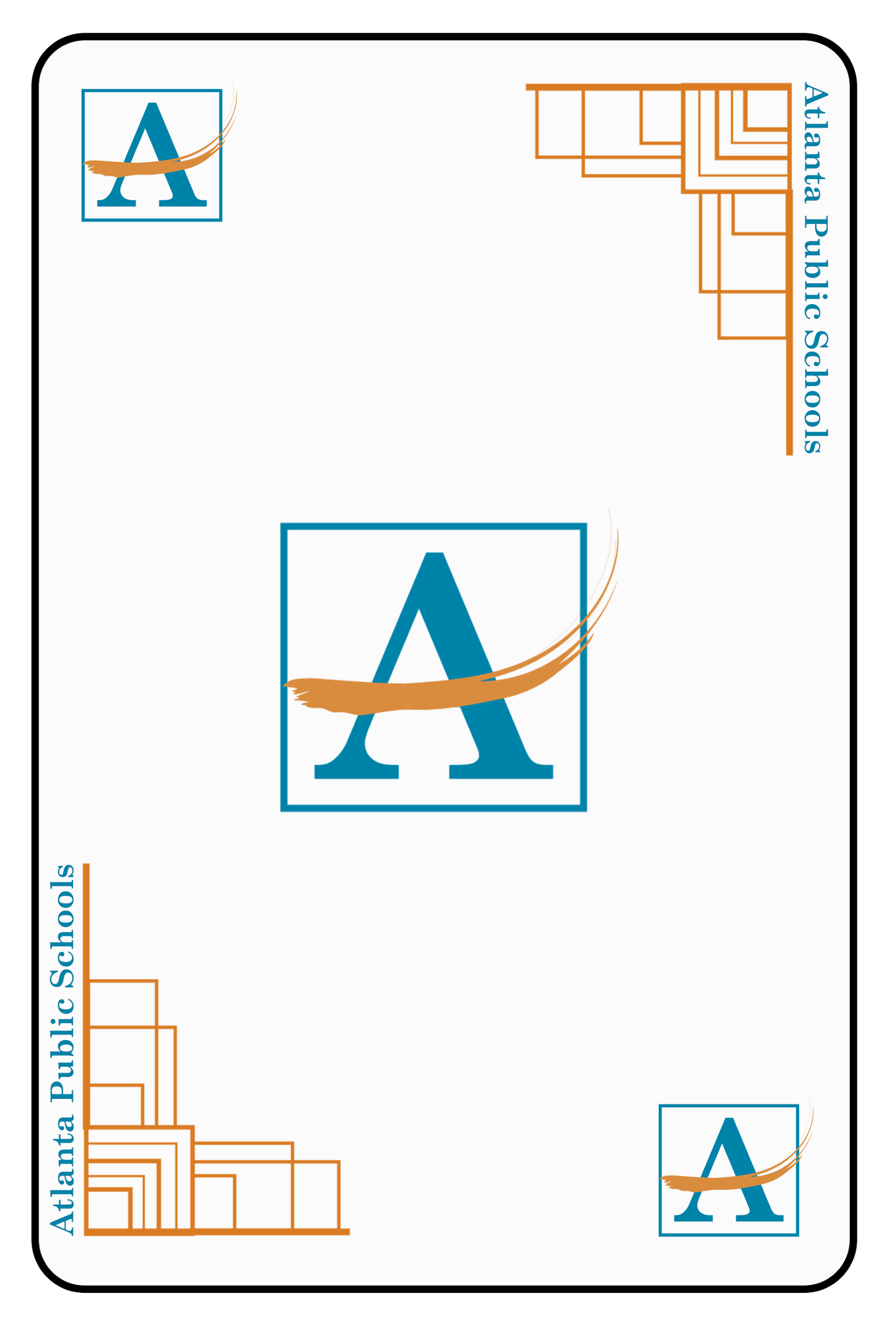 2023 Spring ACES
2023 Spring ACES Link
Accountability 
Collaboration
Equity
Support
17
Questions?
Agenda
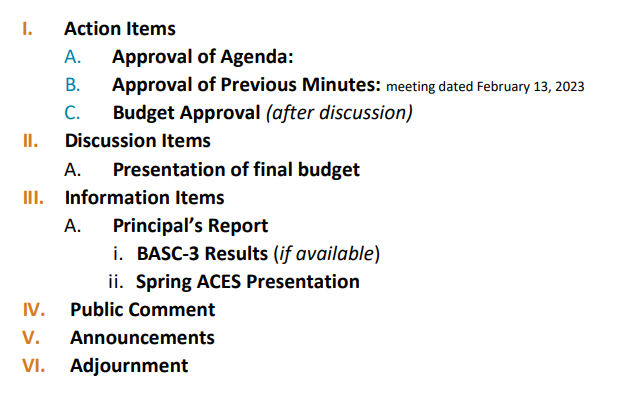 Thank you